School Beautification
What does it look like?
What do you think?
What would you want to see at your school?
What should the playground look like?
What should the field look like?
What should the walls of the school look like?
Gardens
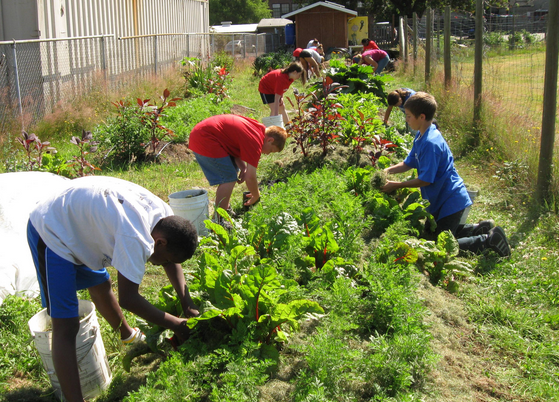 School Wall Paintings
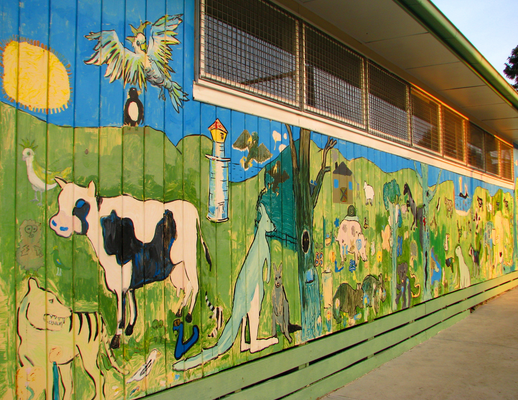 School Forest
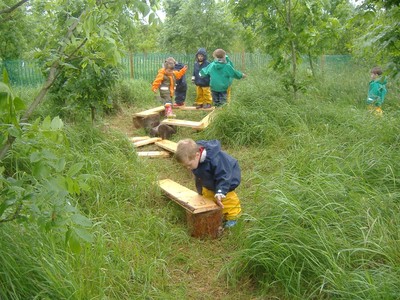 Larger Playground
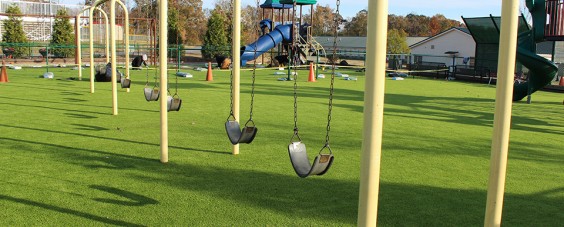 School Wetland
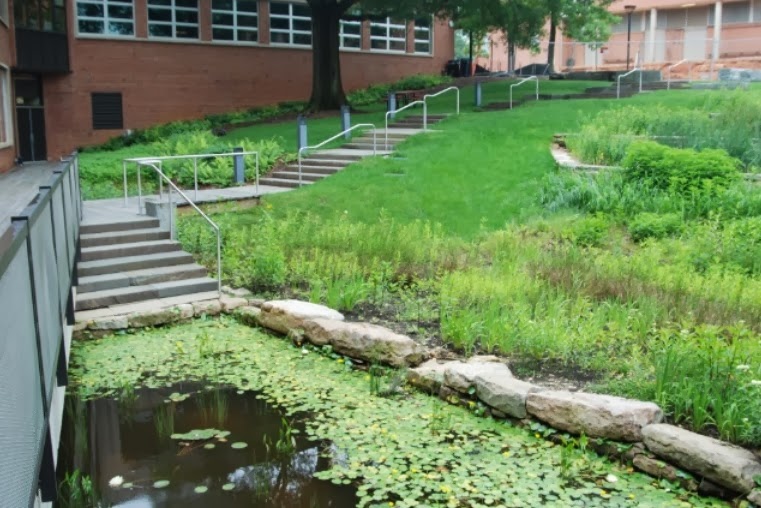 Design Field for More Sports
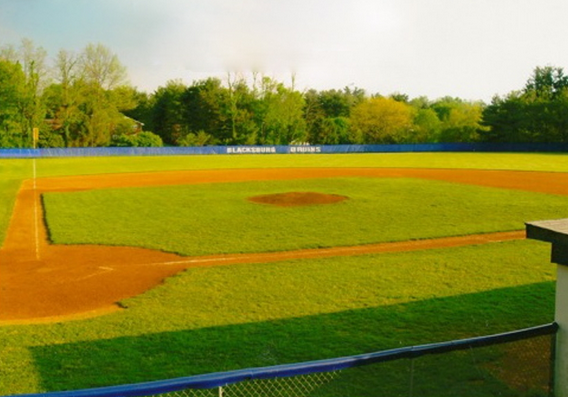 Other Ideas:
More benches around the school?
More teeter-totters, merry go rounds, slides?
Rose garden
Greenhouse
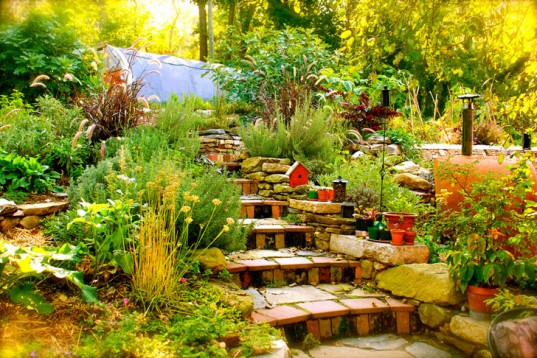 More Chickens
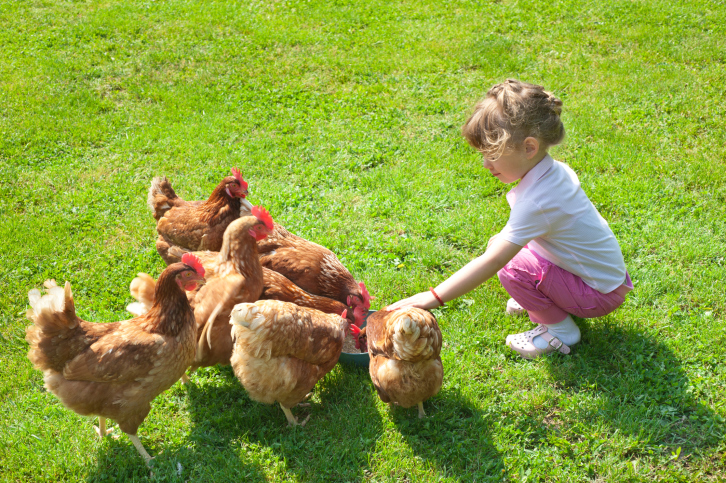